Max sum on a line
ماکزیمم مجموع در آرایه
تعریف مسئله:
فرض کنیم آرایه ای nتایی از اعداد مثبت ومنفی داریم،می خواهیم زیرآرایه ای متوالی از این آرایه انتخاب کنیم که جمع اعداد موجود در آن ماکزیمم باشد.
array={-1,1,3,-3,4,10,-15}
subarray={1,3,-3,4,10}               sum=15
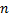 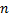 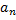 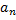 رابطه بازگشتی:
اگرarray={a1,…,an} و
m[1…k]:زیرآرایه ماکزیمم آرایه array باشدm1,…,mk))
آنگاه:
              a[1]                                     i=1                        
m[i]=
             Max{m[i-1] , m[i-1]+a[i] }      i>1
طبق این رابطه m[n] باید جواب بهینه باشد
array={-1,1,3,-3,4,10,-15}


در صورتی که جواب بهینه درست 15 است.{1,3,-3,4,10}
تعریف و رابطه بازگشتی زیر را در نظر می گیریم:
:m[i] ماکزیمم  مجموع در آرایه a[1…i] باشد
بنابراین:


             a[1]                                      i=1
m[i]=
             Max { a[i] , m[i-1]+a[i] }     i>1

نکته:m[n] جواب نهایی نیست،بلکه برای بدست آوردن جواب باید ماکزیمم درایه های آرایه m را بدست آوریم.
خاصیت زیر ساختار بهینه:
فرض می کنیم m[i] زیر آرایه ای باشد که مجموع اعداد آن ماکزیمم است.
-اگر m[i] بهینه باشد،m[i-1] نیز باید بهینه باشد(زیرآرایه ای ماکزیمم از a1,…,a(n-1) باشد)
بازهم طبق  cut&paste:
چون اگر بهینه نباشد وجود دارد m′[i-1] که بهینه است،یعنی:
m′[i-1]>m[i-1]               m′[i-1]+a[i] >m[i-1]+a[i]
که با فرض بهینه بودن m[i] در تناقض است.
محاسبه مقدار بهینه:
در روند آتی در حین پر شدن آرایه m[1…n] آرایه کمکی r[1…n] را به این صورت پر می کنیم که:
           0            m[i]=a[i]
r[i]=
           1            m[i]=m[i-1]+a[i]
MAXSUM(n,a[])
1.        m[1]=a[1];        r[1]=0;
2.     for   i=2  to   n
3.            if    a[i]>m[i-1]+a[i]
4.                   m[i]=a[i];
5.                   r[i]=0;
6.            else
7.                   m[i]=m[i-1]+a[i];
8.                   r[i]=1;
9.     max=m[1];    count=1; 
10.    for   i=2   to   n 
11.           if   m[i]>max
12.                 max=m[i];    
13.                 count=i;  
14.       print (max);
15.       return     r,count;
زمان اجرا:
∑ᵢ‗₁ⁿ  1+ ∑ᵢ‗₁ⁿ  1=2 ∑ᵢ‗₁ⁿ  1=2*n              O(n)
مثال:
array={-1,1,3,-3,4,10,-15}                   n=7



max=15             ,      count=6
                subarray={1,3,-3,4,10}
چاپ یک جواب بهینه:
برای چاپ جواب بهینه از آرایه کمکی r[1…n]که قبلا در طول برنامه مقداردهی شده و اندیس ذخیره شده در count استفاده می کنیم.
1.     PRINT_MAXSUM(count,r[])
2.     if   r[count]==0
3.            print(a[count]);
4.            return;
5.     else 
6.            PRINT_MAXSUM(count-1,r);
7.            print(a[count]);
زمان اجرا:
بیشترین اعدادی که میتواند توسط این روند چاپ شود برابر n است،بنابراین این الگوریتم در بدترین حالت از درجه خطی است(O(n)).


                                                                               پایان.